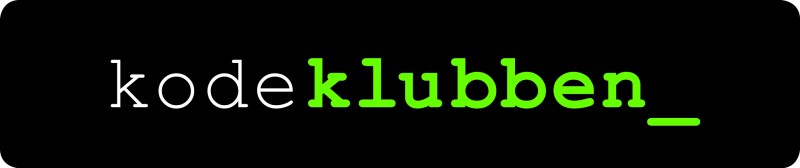 Gi barna en mulighet til å bli skapere i vår digitale verden.
Thomas Brastad

Kodeklubben i Asker
[Speaker Notes: …litt over middels engasjert i KK
”Hvordan vi driver KK i Asker” og mine erfaringer]
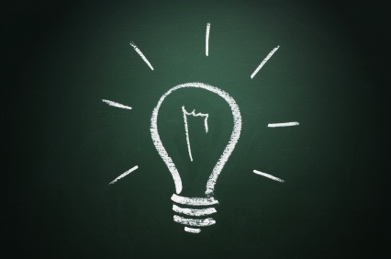 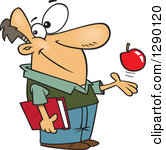 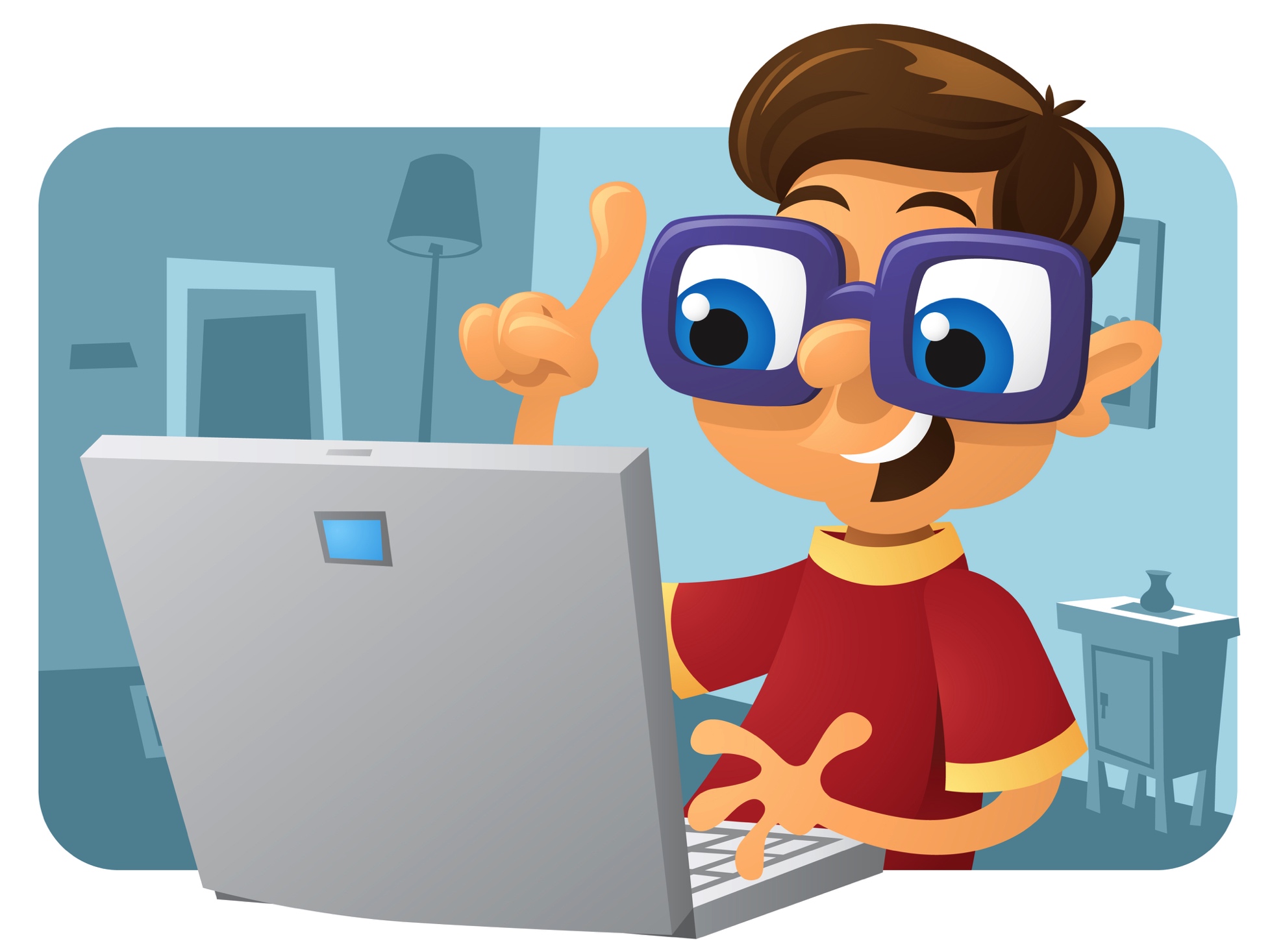 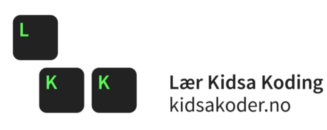 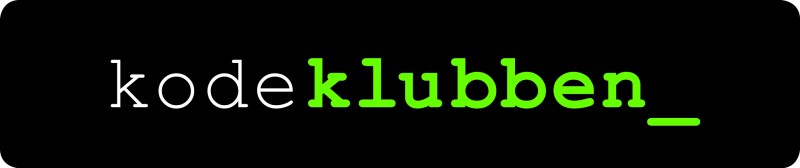 [Speaker Notes: Motivasjonen min
Elevene 
Lærerne
Veien videre]
Min motivasjon
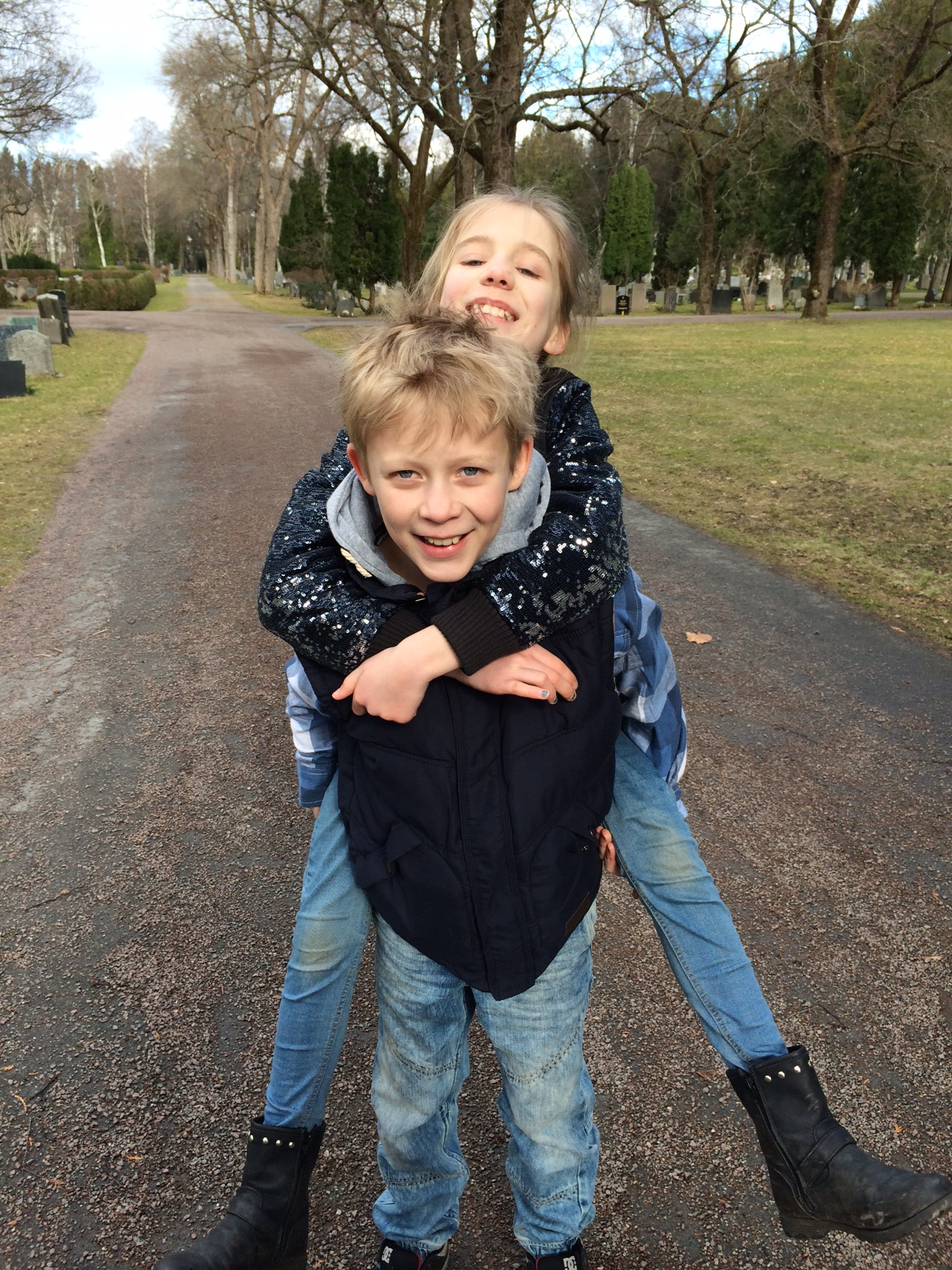 [Speaker Notes: Barna største motivasjon
Ble OBS på IT opplæring i skolen (sjokkert)]
Min inspirasjon
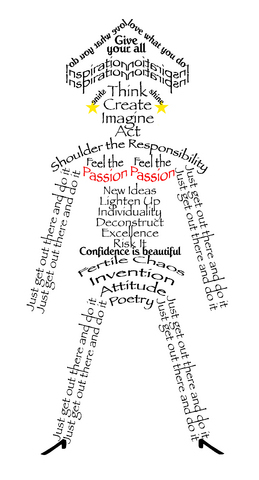 Ildsjelene i LKK
Kravstore foreldre…
Nordmenn er superbrukere av teknologi
Vi trenger unge skapere!
[Speaker Notes: 2 år siden møtte ildsjeler i LKK
Befriende! Flere som var engasjert, t.o.m. hadde en plan…
Foreldremøter – krav til utstyr (provoserte meg). Blir ikke bedre på løping av å kjøpe flere par sko]
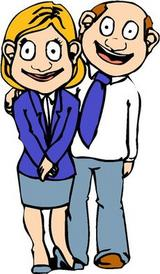 Ønsker du å gi barnet ditt muligheten til å skape…?
[Speaker Notes: Foreldre er veldig lett å engasjere
Fortell realiteten – takknemlige]
Generation G
Generation Generocity
”Giving is the new taking, and sharing is the new giving.”
								
							                   Trendwatching.com
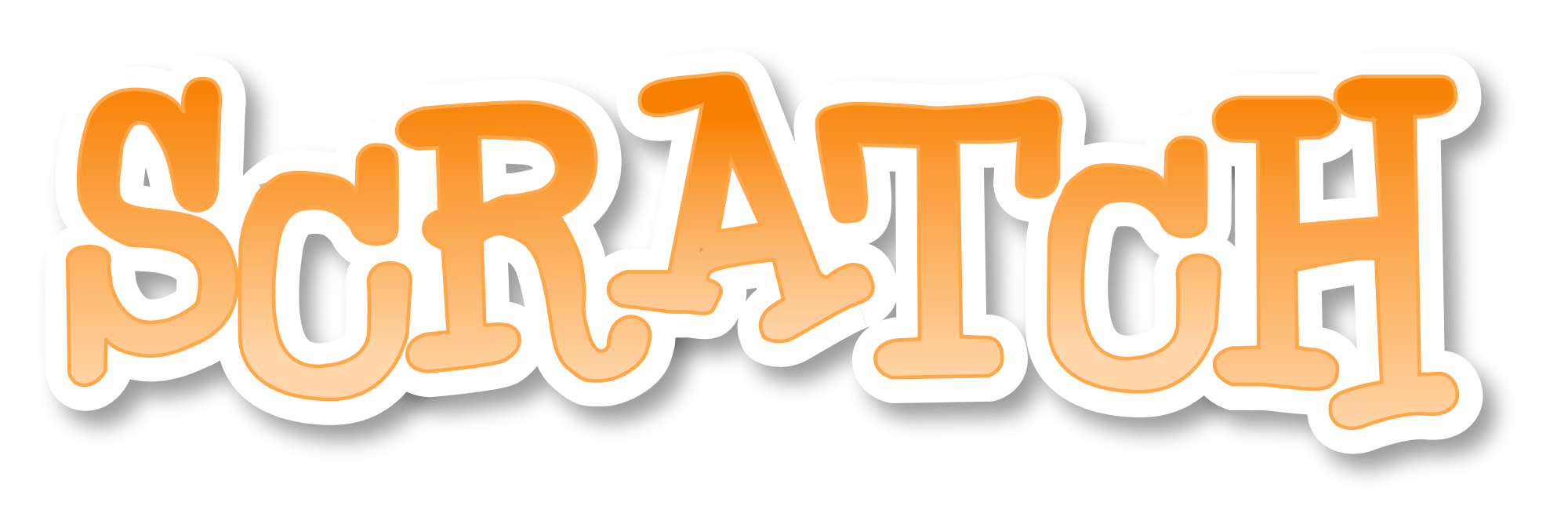 Elevene
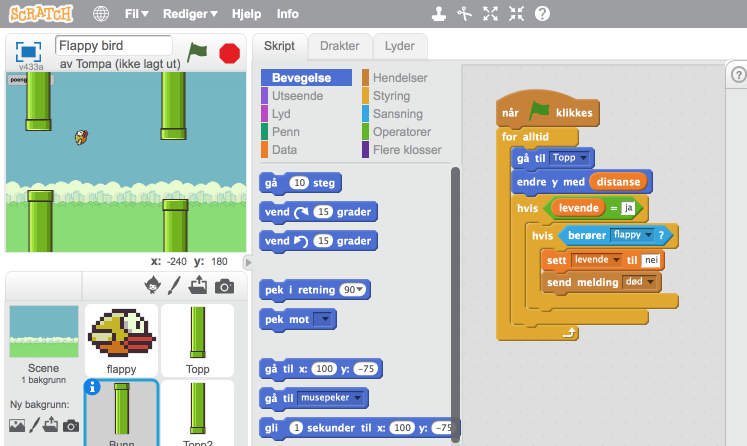 Mestring og glede!
Prøve og feile
Frihet til å være kreative
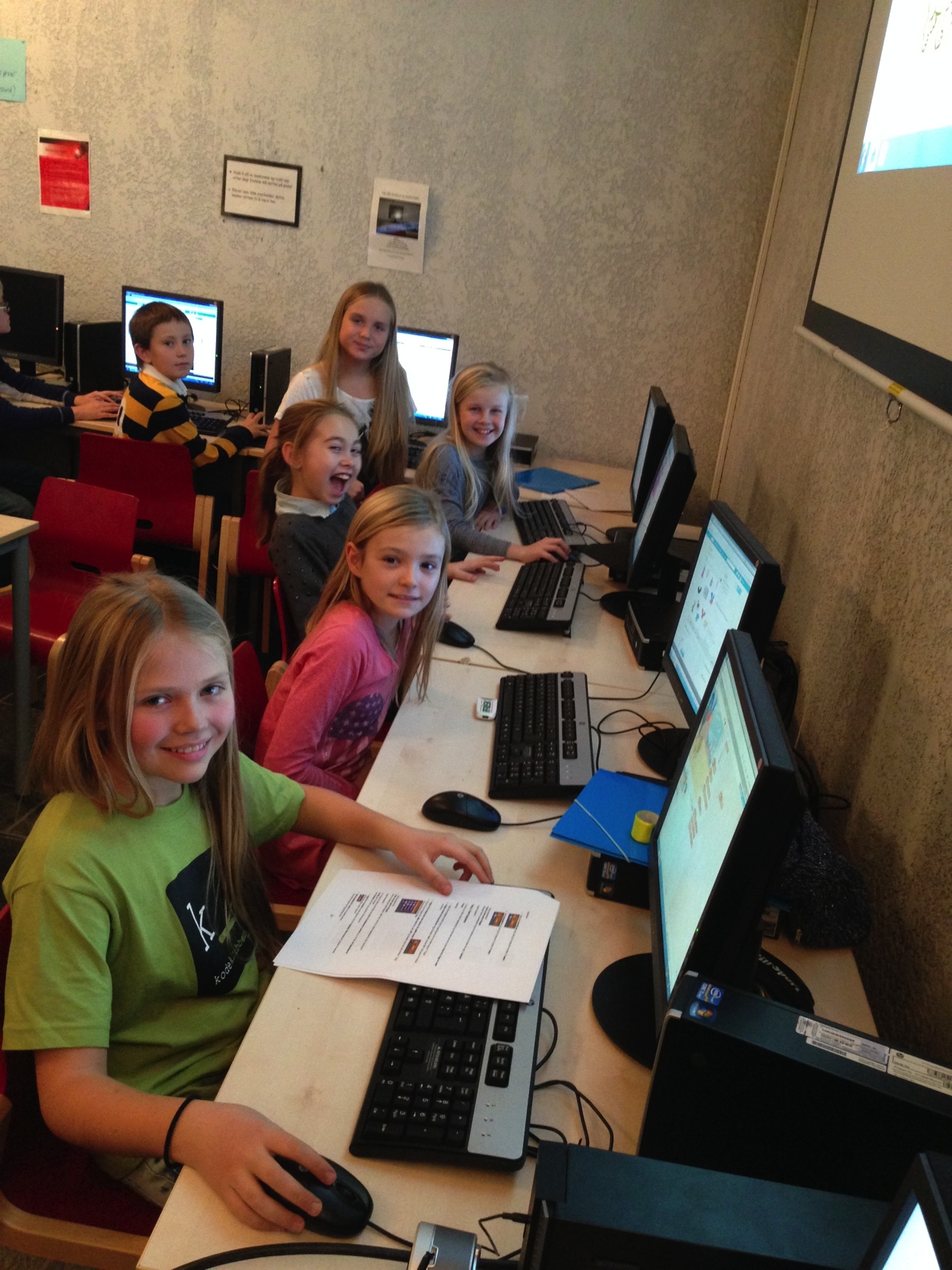 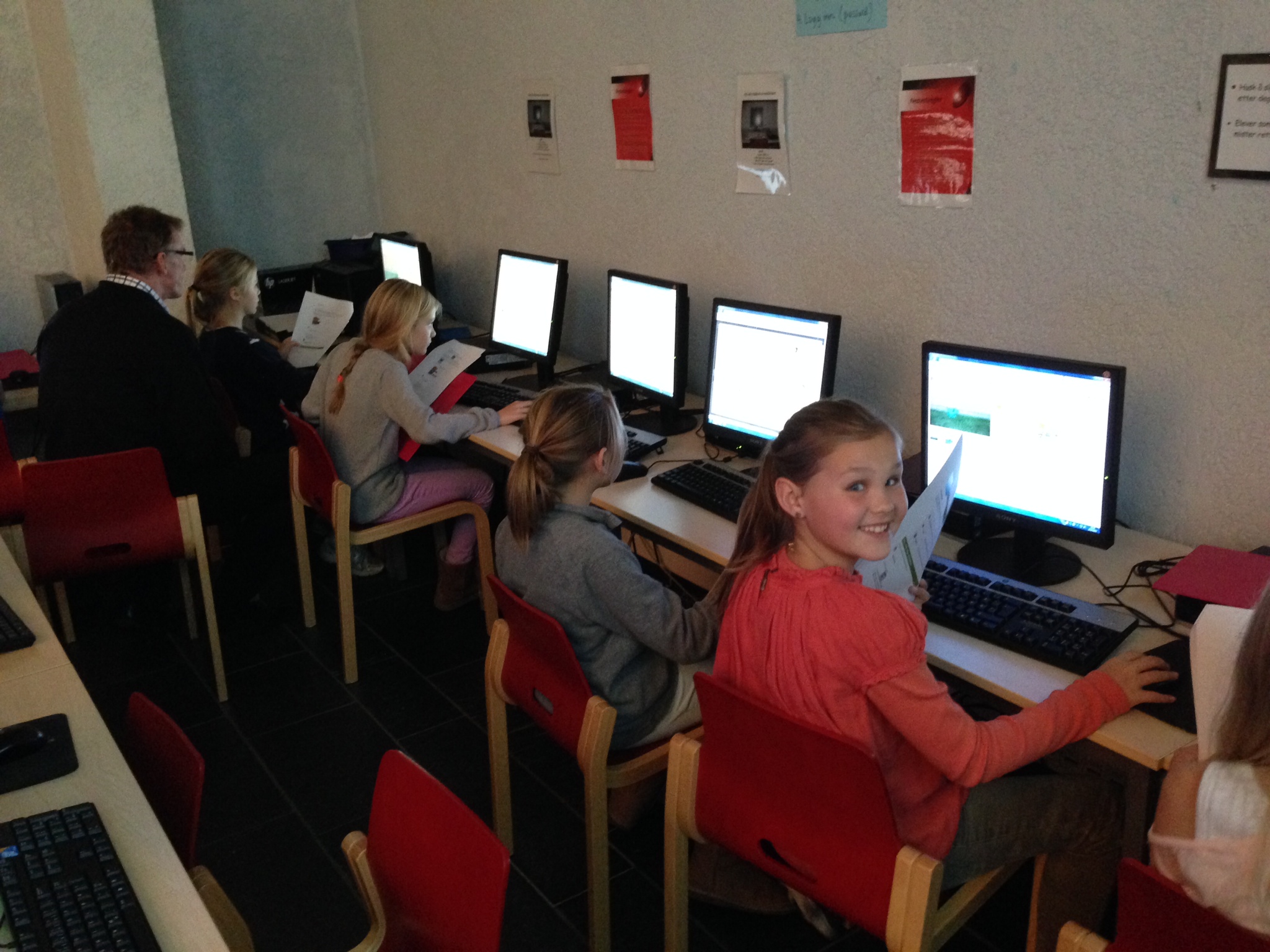 [Speaker Notes: Entusiasme!
Jenter og gutter
Scratch
Lite teori, mest mulig praktisk 
Eget tempo
Frihet: Musikkvideo (høyttalere og bieber…)
Se koding i sammenheng 
jobb uten data?
Firmabesøk - Tomra]
Inspirerende med ideer og prosjekter!
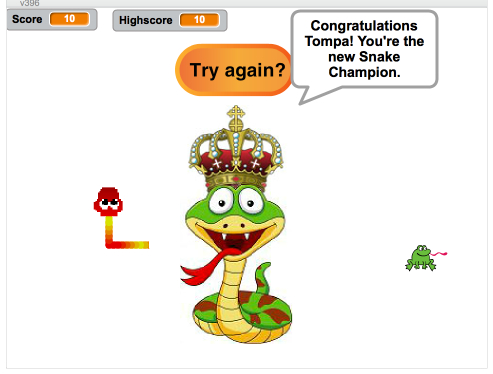 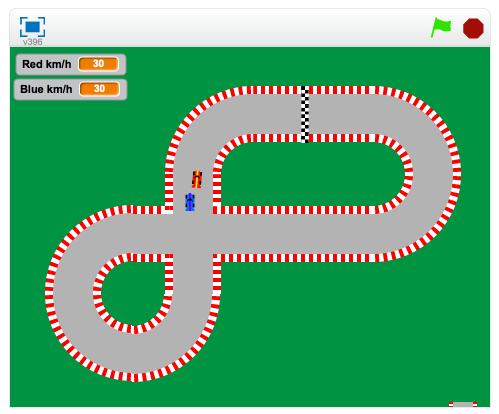 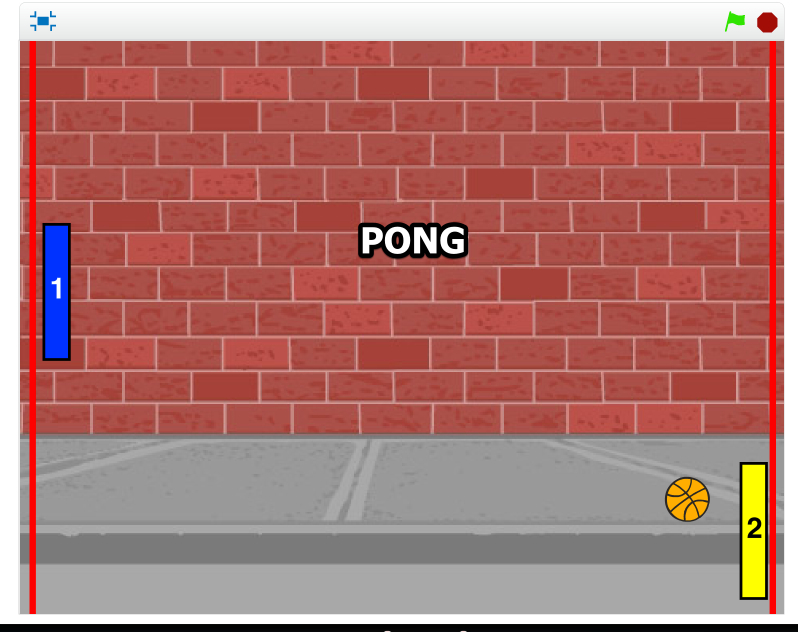 [Speaker Notes: Ulike aldersgrupper på 6 forskjellige skoler]
9 millioner prosjekter
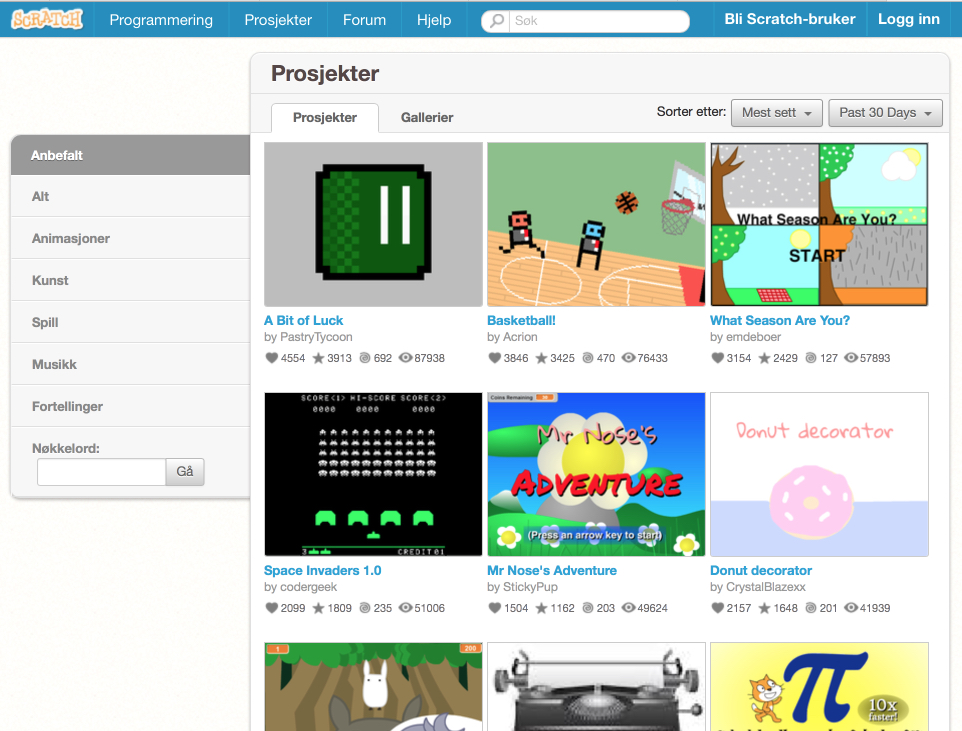 Deling inspirerer
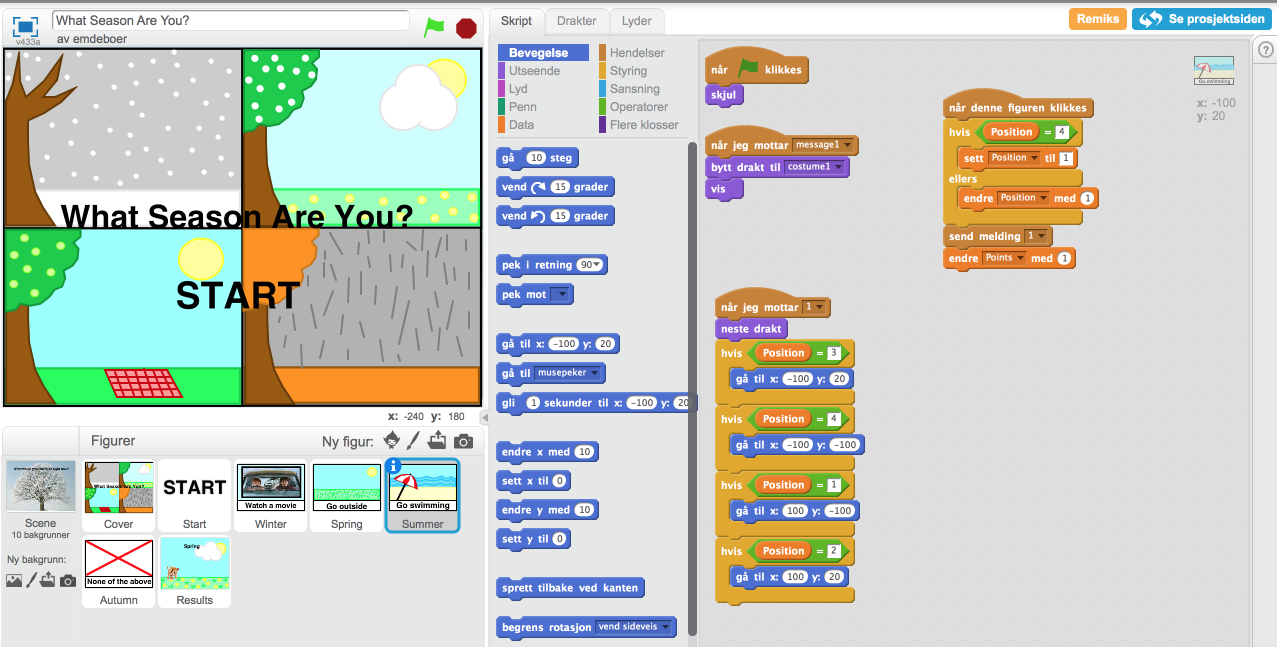 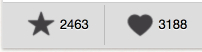 Engasjerte lærere
Varierende kunnskapsnivå 
Knytt til kunnskapsmålene (matte, IKT, K&H…)
Ledelsen må med på laget
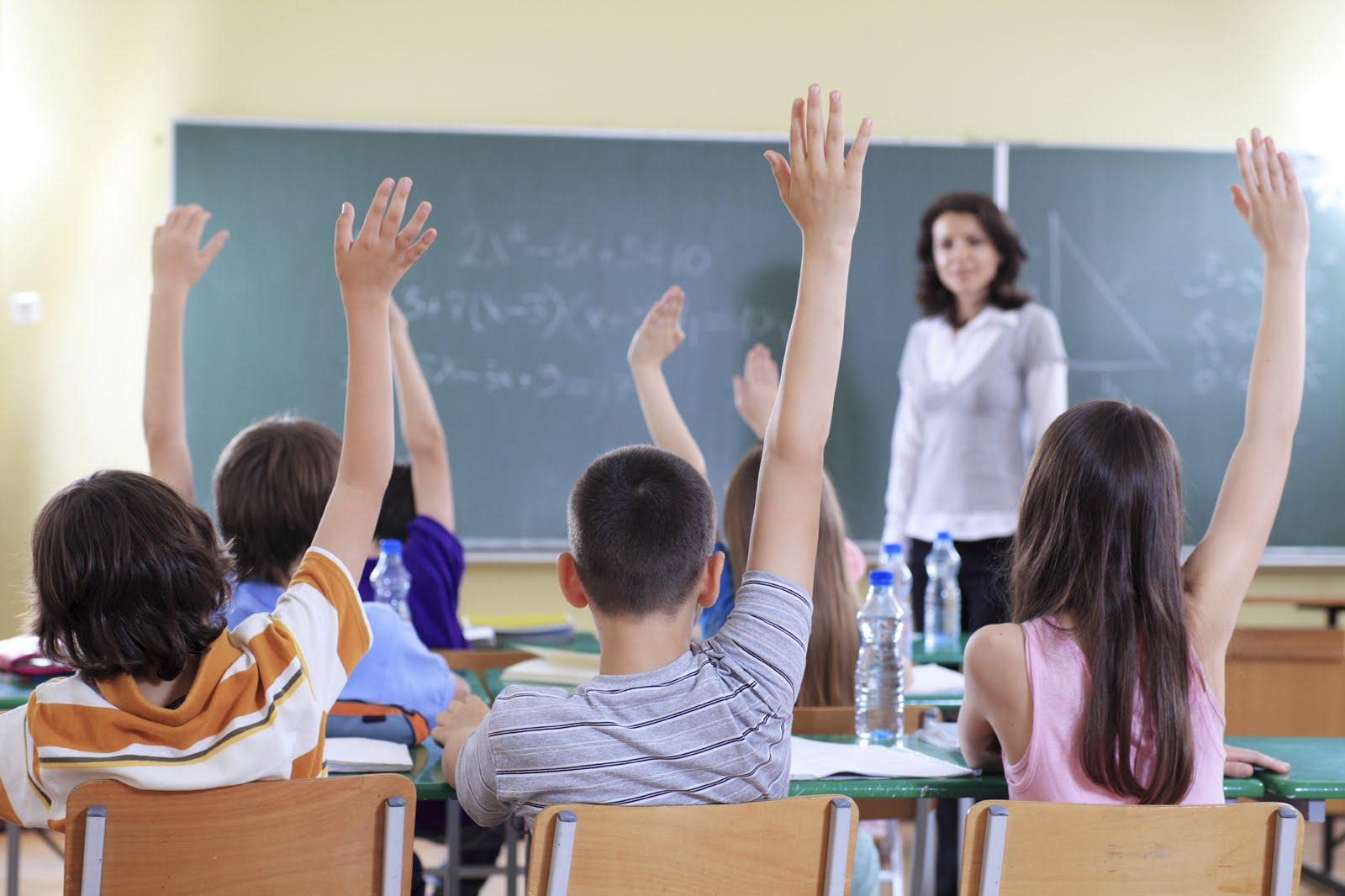 [Speaker Notes: Engasjerte, 
- opplæring og motivasjon varierer med kunnskapsnivå, 
Kodetimen
Lavterskel]
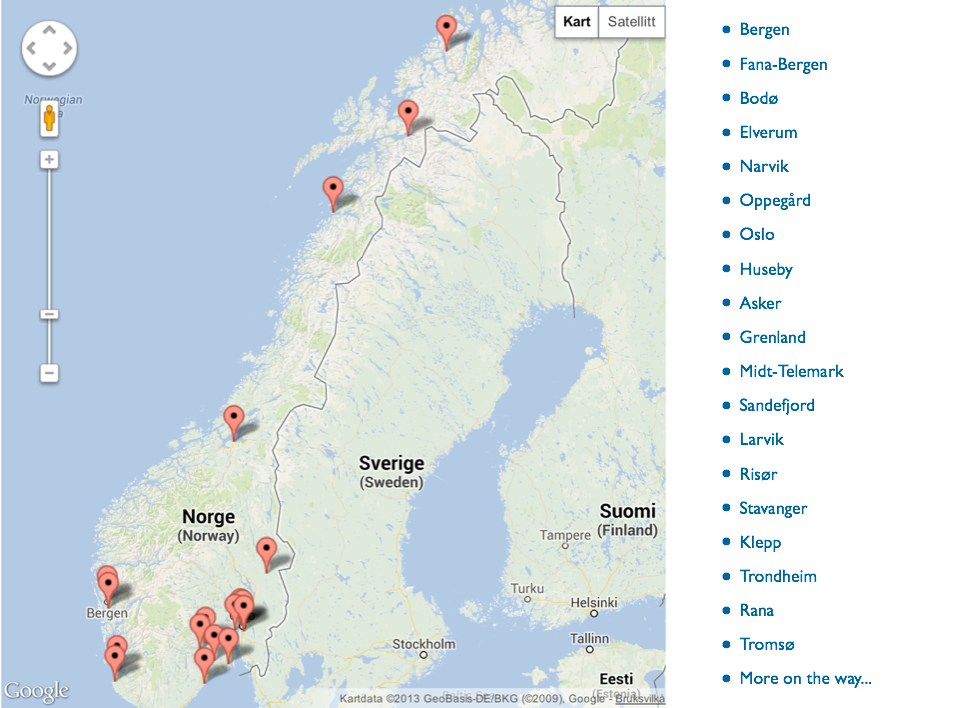 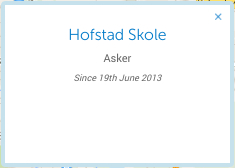 Erfaringer fra andre land
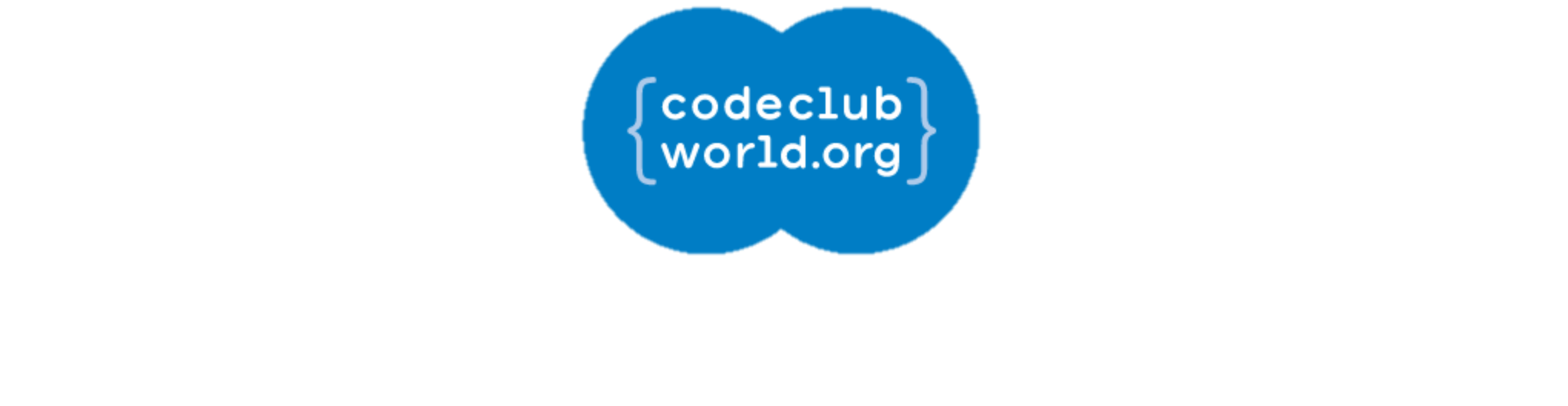 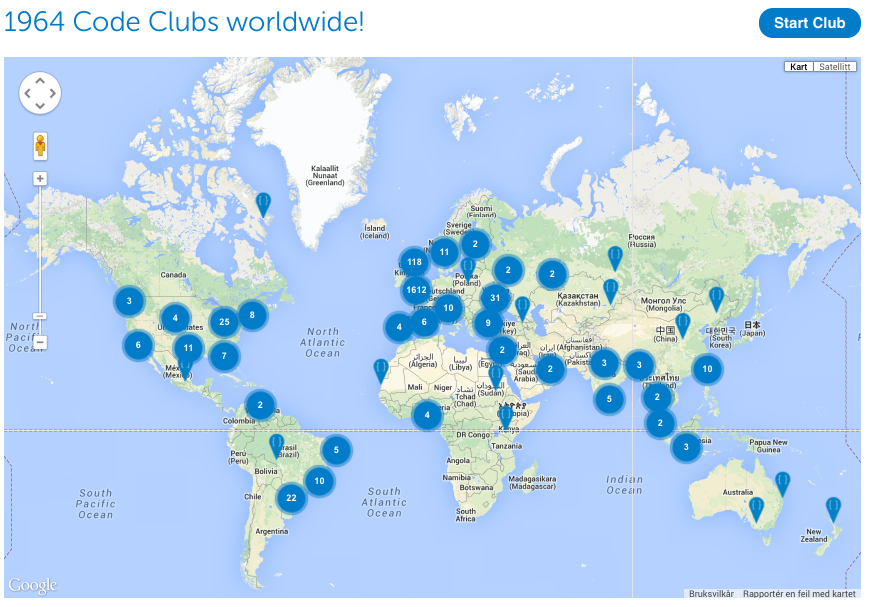 Veien videre
Opplæring av lærere
Koding på skoleplanen
Varig tilbud for alle barn på barneskolen
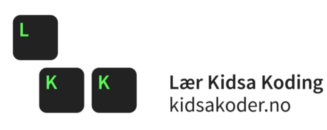 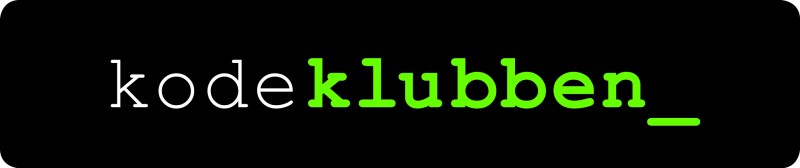 Drømmen er et varig tilbud for alle barn!
Videregående
Undgdomsskole
Barneskoler
[Speaker Notes: Varig tilbud: for ikke å være avhengig av frivillige foreldre eller lærernes kompetanse….
Løsning: 
1. Barneskolene tilbyr Kodeklubb kurset som fast undervisningsopplegg. 1t i uken over 8-9 uker 
2. Få inn yngre (og kulere) lærere fra ungdomsskolen. 
    Ungdom kjører Kodeklubb kurset på barneskolen. Som del av valgfag ”Teknologi i praksis” .
3. Elever fra videregående gir opplæring til ungdom
4. Lærere og frivillige bistår som veiledere]
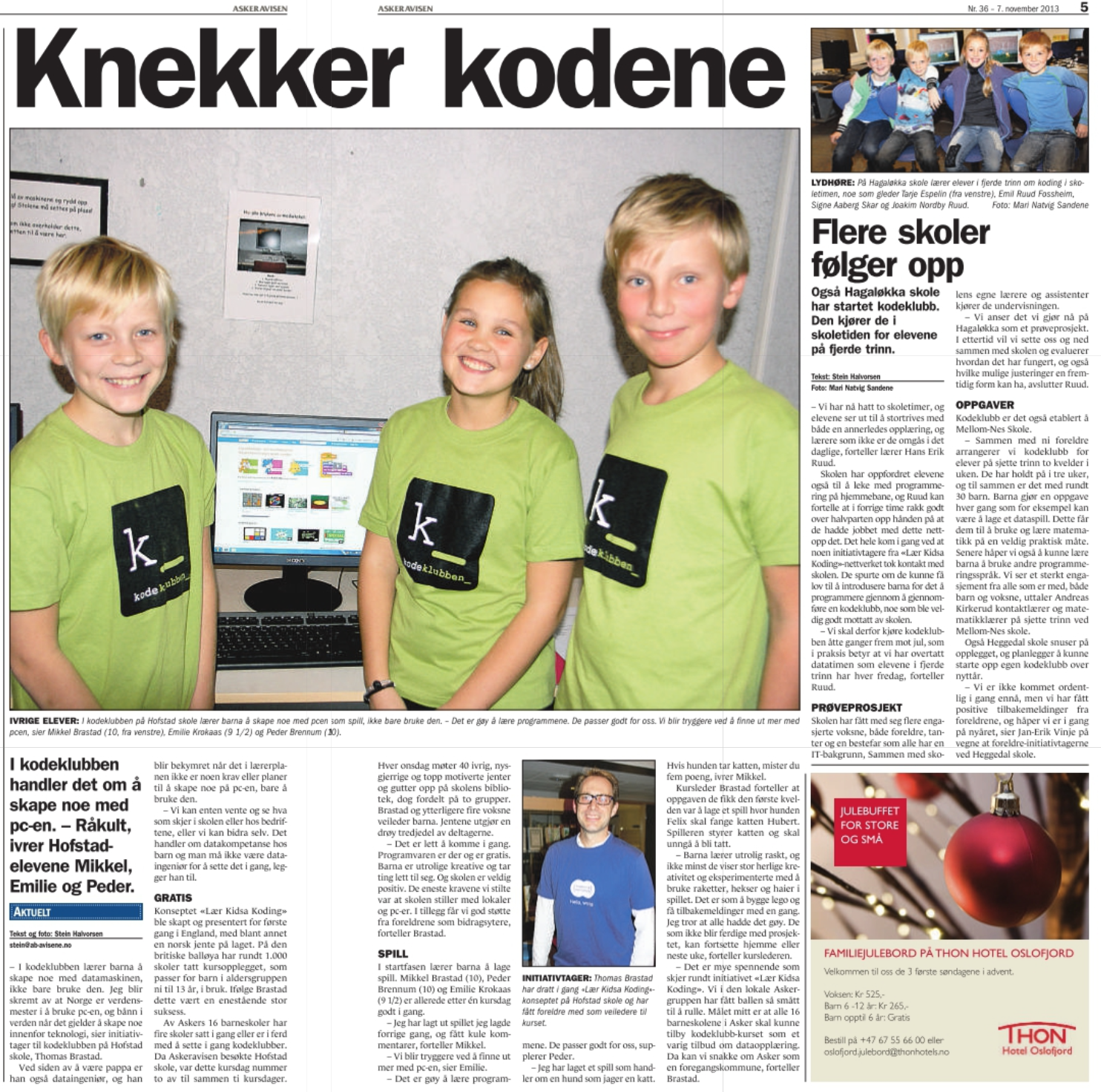 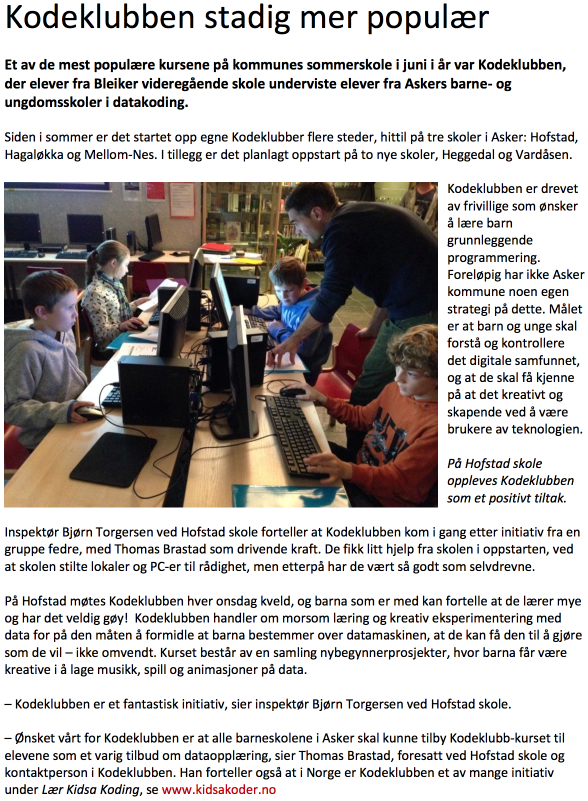 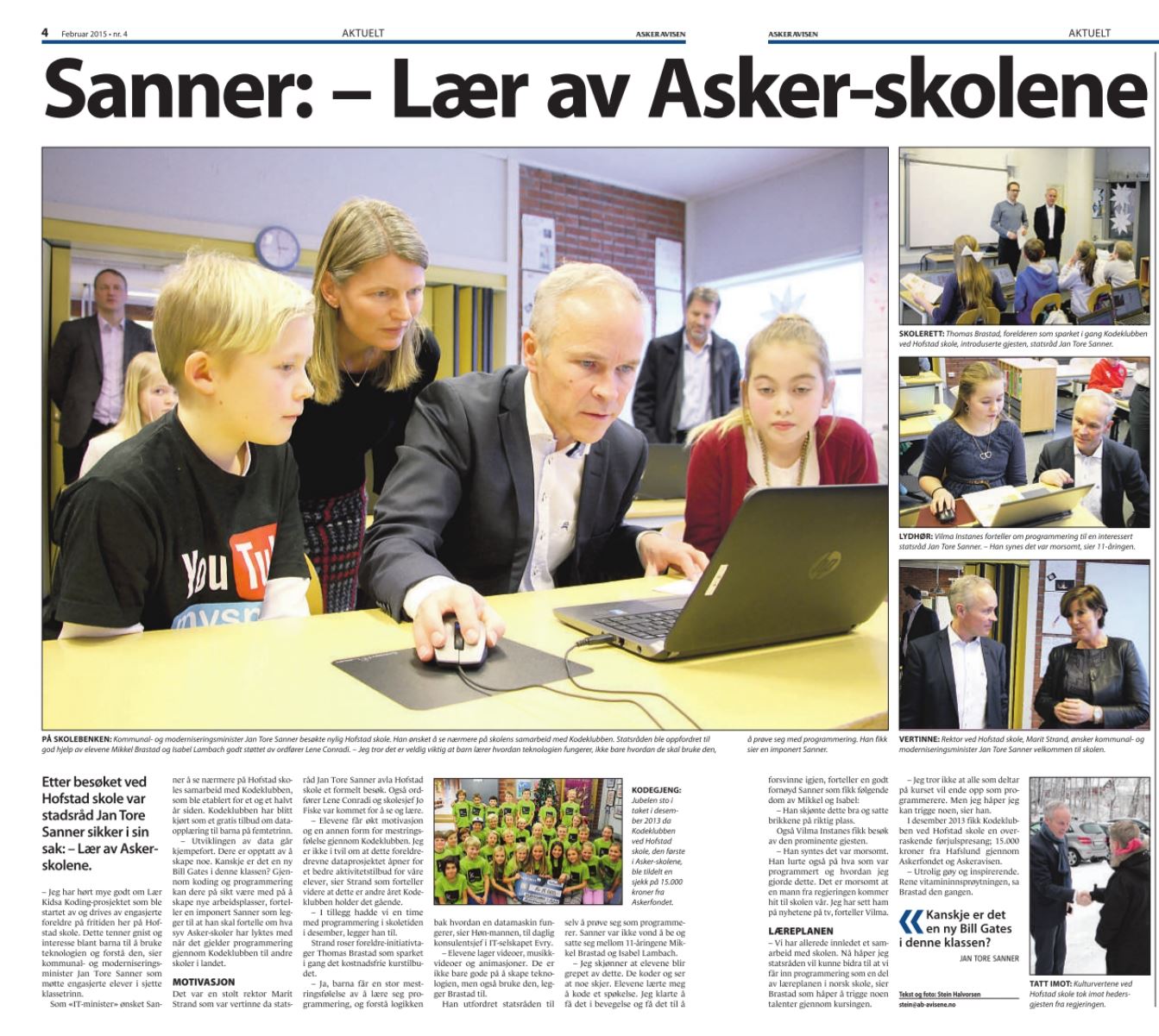 ”For å lykkes er innstillingen minst like viktig som evnen.”     							- Harry F. Banks
thomas@brastad.org
Lykke til!